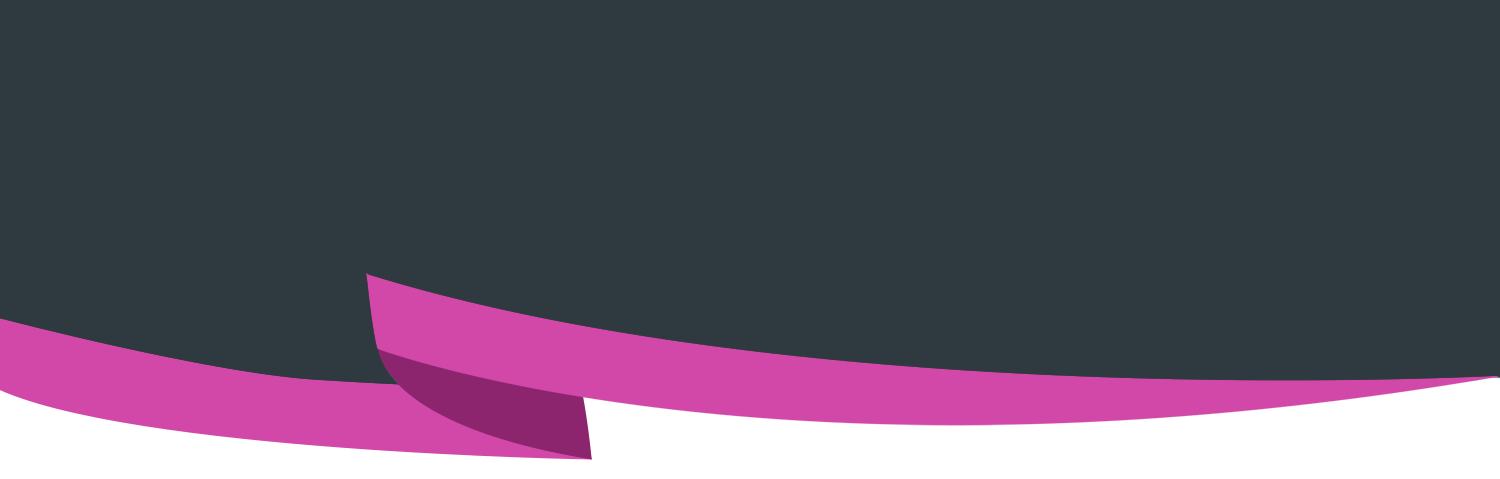 باحلــى رجــاء
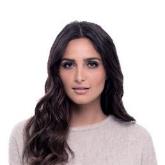 المعازيز, المغرب


00212600010203


Bahla.works@gmail.com
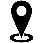 مصـمم جرافيـــك
مهتم بمجال الجرافيك وتصميم واجهات المواقع وكذلك التصوير, وفي تطور مستمر بفضل الله. قررت إنشاء هذا الموقع ليكون موقع لمساعدة كل من لم يمكن بإنشاء سيرة ذاتية بمفرده.
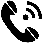 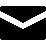 خبـرات العمـل
المهارات الشخصية
شهر 2017 – شهر 2017 | إسم الشركة
مصمم جرافيك: وصف بعض المهام التي كنت تنجزها في هذا المنصب.
 -أيضا النتائج التي حققتها.
 -أيضا النتائج التي حققتها.


شهر 2017 – شهر 2017 | إسم الشركة
مصمم جرافيك: وصف بعض المهام التي كنت تنجزها في هذا المنصب.
 -أيضا النتائج التي حققتها.
 -أيضا النتائج التي حققتها.


شهر 2017 – شهر 2017 | إسم الشركة
مصمم جرافيك: وصف بعض المهام التي كنت تنجزها في هذا المنصب.
 -أيضا النتائج التي حققتها.
 -أيضا النتائج التي حققتها.
مهـارة 1
مهـارة 2
مهـارة 3
مهـارة 4
مهـارة 5
مهـارة 6
مهـارة 7
مهـارة 8
المهارات المهنية
ADOBE PHOTOSHOP
80%
ADOBE ILLUSTATOR
90%
المؤهلات التعليمية
MICROSOFT OFFICE
70%
2014-2017: كلية العلوم القانونية والاقتصادية والاجتماعية - أكدال  
إجـازة فـي الإقتصـاد

2012-2014: المعهـد المتخصـص للعلـوم التطبيقيـة
دبلـوم متخصـص في الطبـع المعلوماتـي

 2011-2012: ثانويـة المختـار السوسـي المعازيـز
بكالوريا في علوم الحياة والأرض
3D MAX
70%
اللغـات
العربيـة
90%
الإنجليزيـة
80%
الإهتمامـات والهوايـات
الفرنسيـة
85%
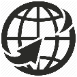 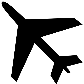 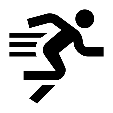 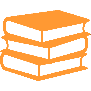 الرياضـة
الأنترنـت
السفــر
القراءة
[Speaker Notes: جميع الحقوق محفوظة لموقع  www.bestfreecv.com]